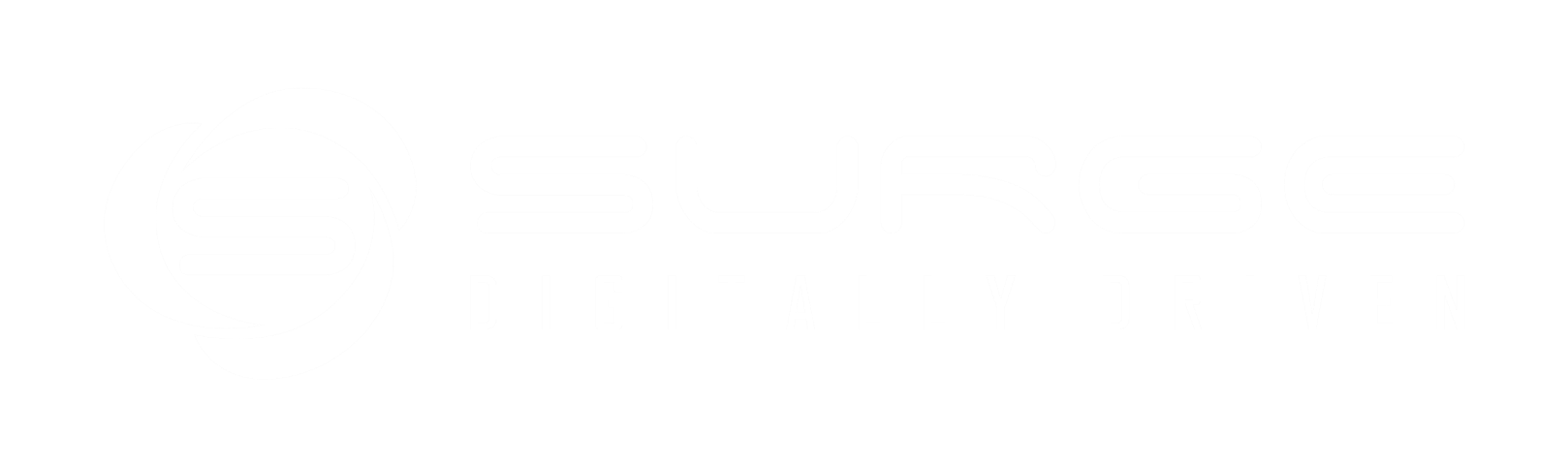 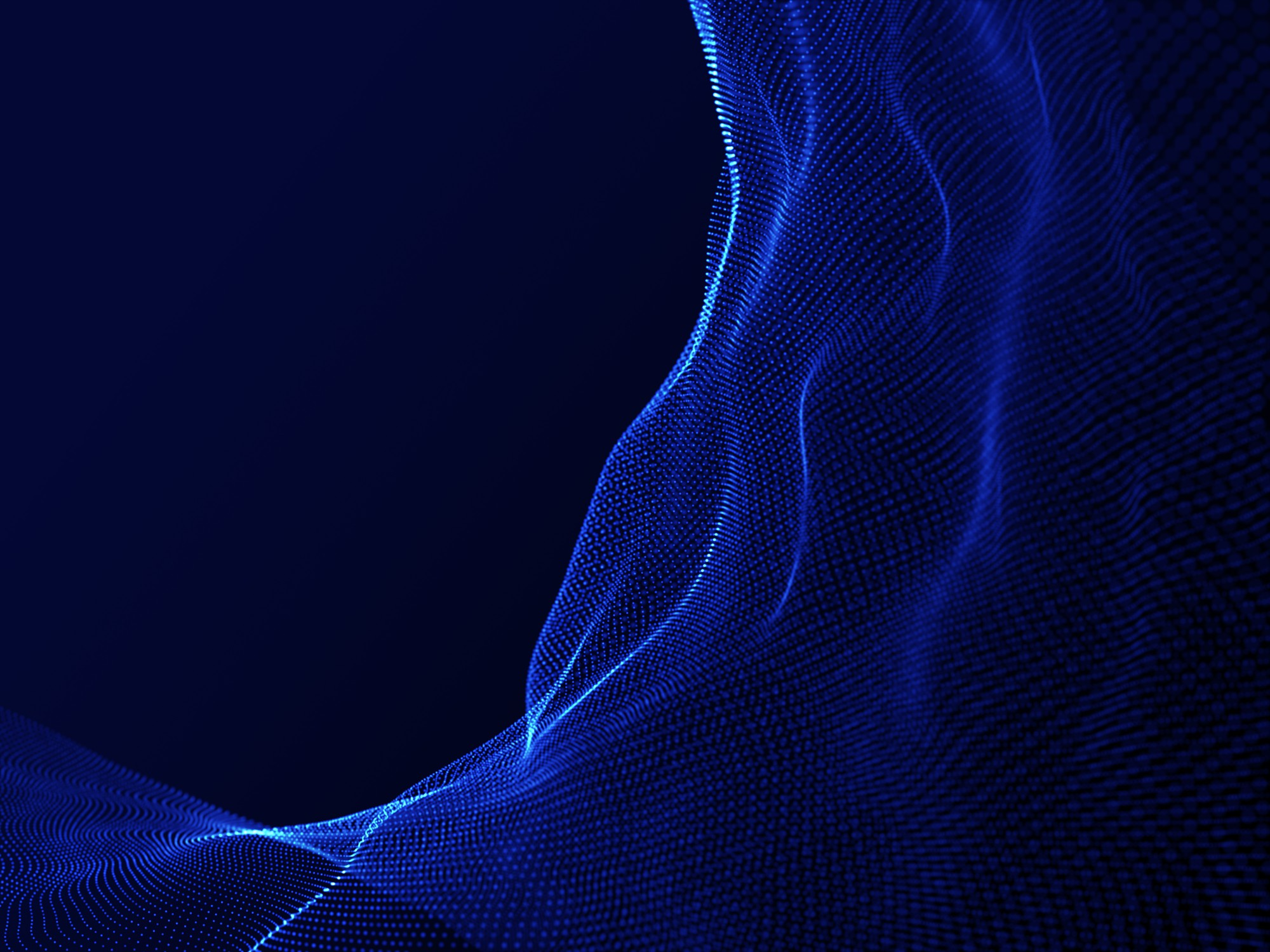 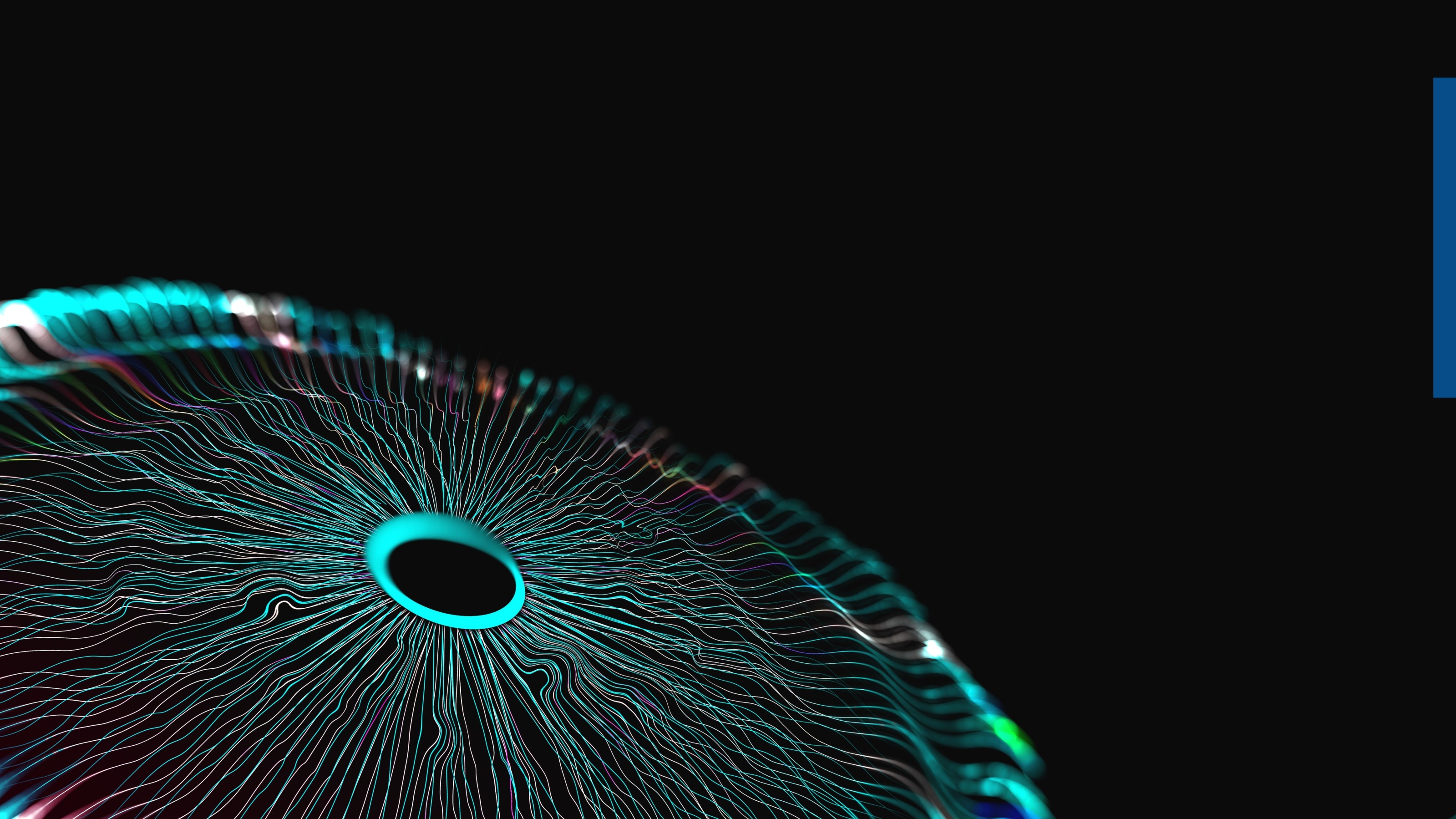 A trusted Partner for IT Services and Consulting
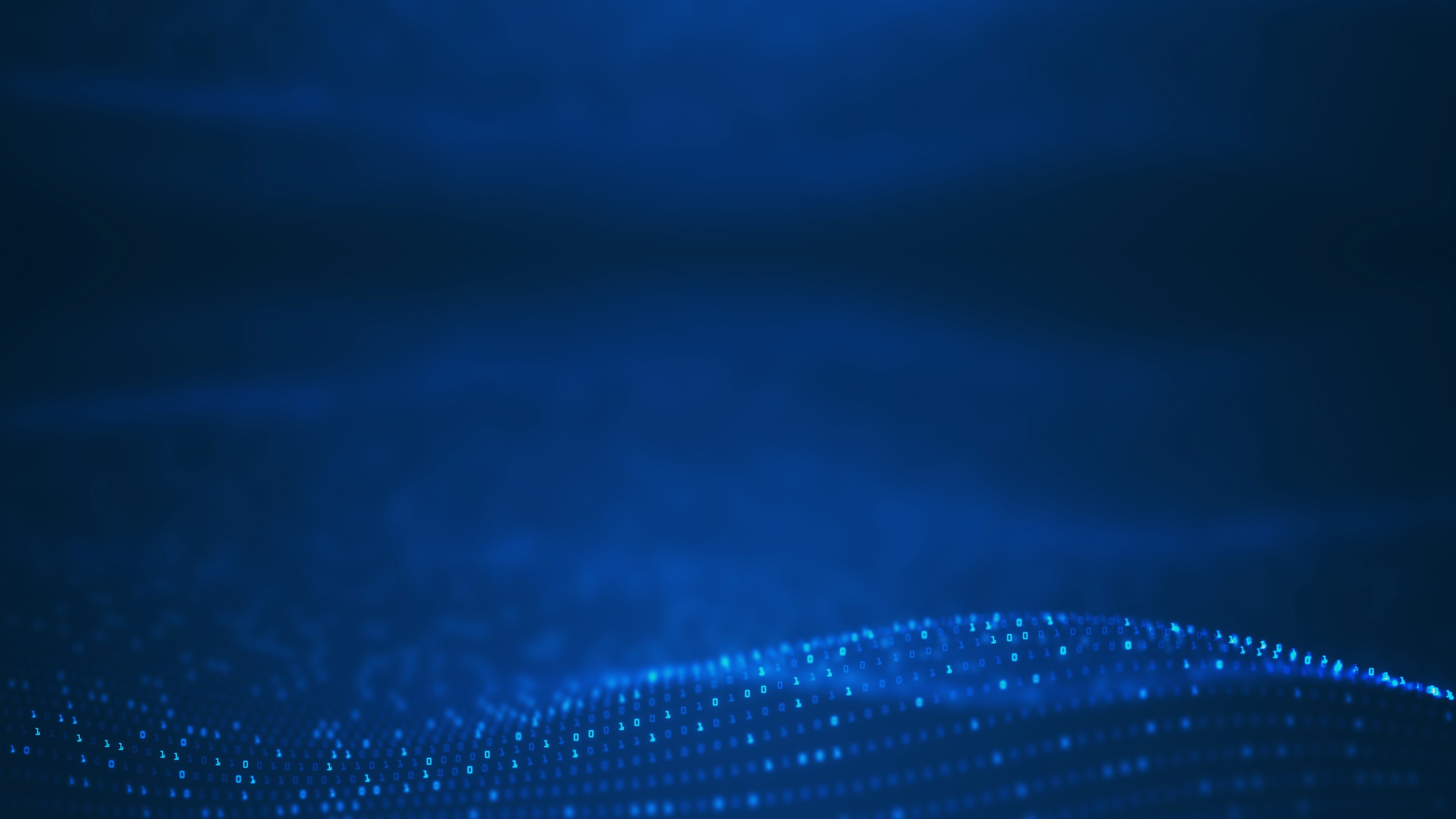 SURGING AHEAD
 Founded 2018 | HQ  Texas
LARGE  TEAM
INDUSTRIES
GLOBAL  CLIENTELE
DEVELOPMENT  CENTERS
Finance
Telecom
Insurance
Healthcare
Utilities
Manufacturing
Catering to  Fortune 500  clients  globally
USA
Canada
India
125+
Digital 
Engineers
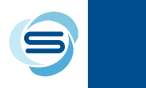 2
Our Vision, Mission and Values
Vision : Building effective partnership and networks for clients with a wide variety of products and services involves creating a system that leverages economies of scale, enhances value, and reduces costs. 

Mission : To be a leader in transformative technology solutions, driving positive change and shaping the future of digital innovation powered by AI.
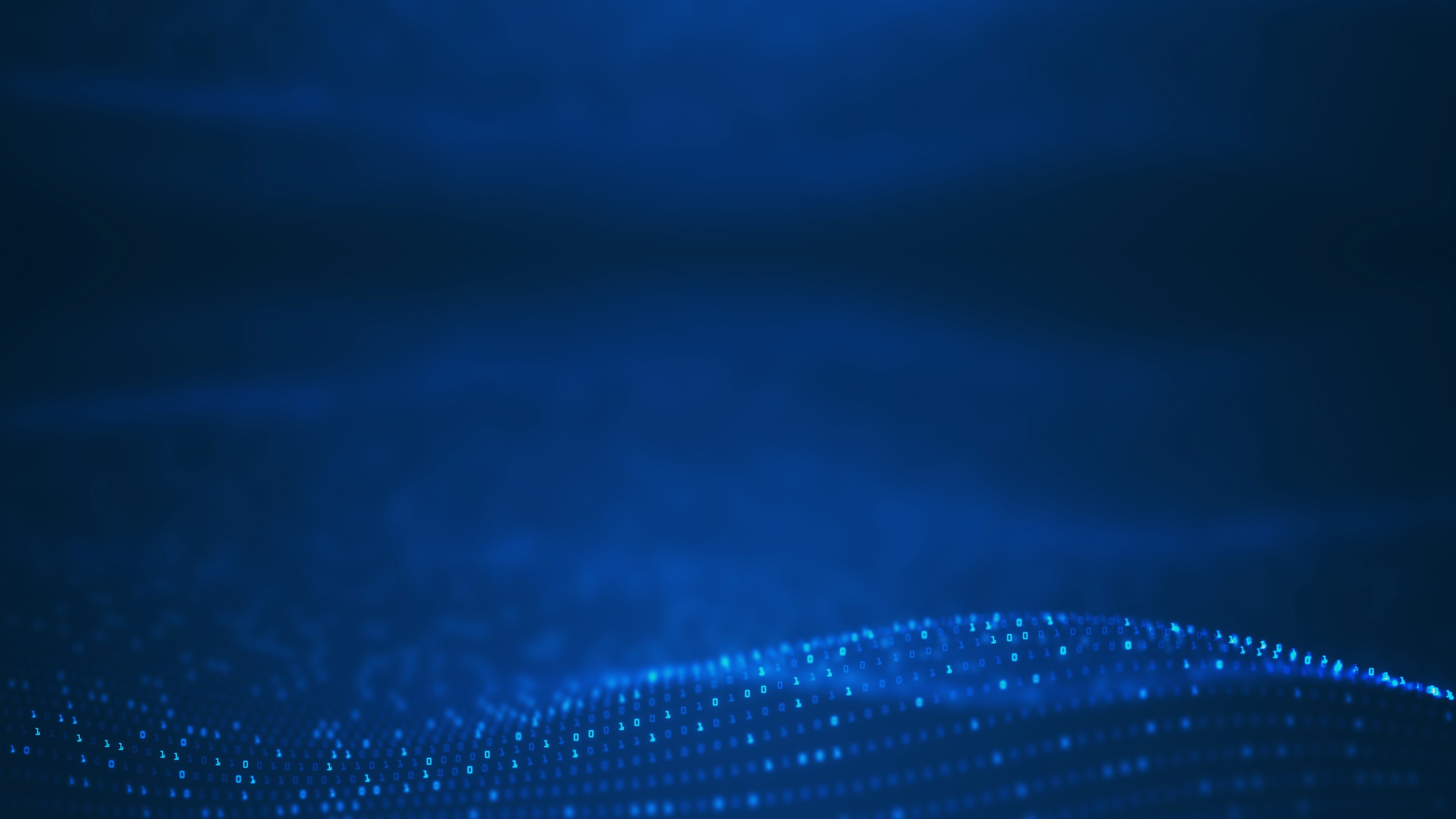 AS ORGANIZATIONS LOOK TO THRIVE IN THIS RAPIDLY  CHANGING WORLD, SURGE HELPS CUSTOMERS
Reduce
Cost of  Ownership
Keep
Pace with  Change
Innovate  at speed
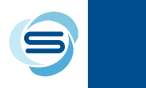 4
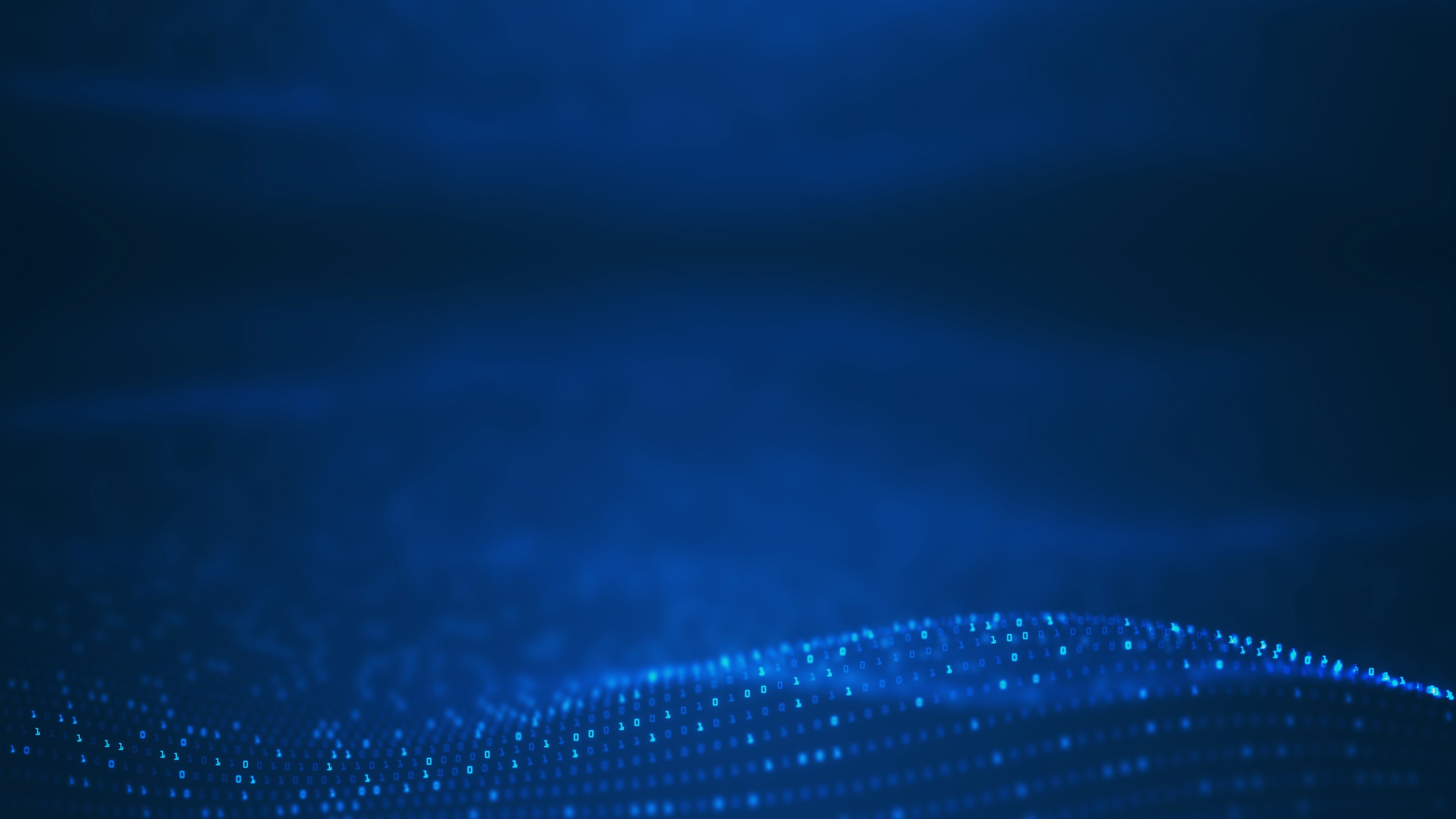 Our experience by Industry
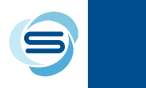 5
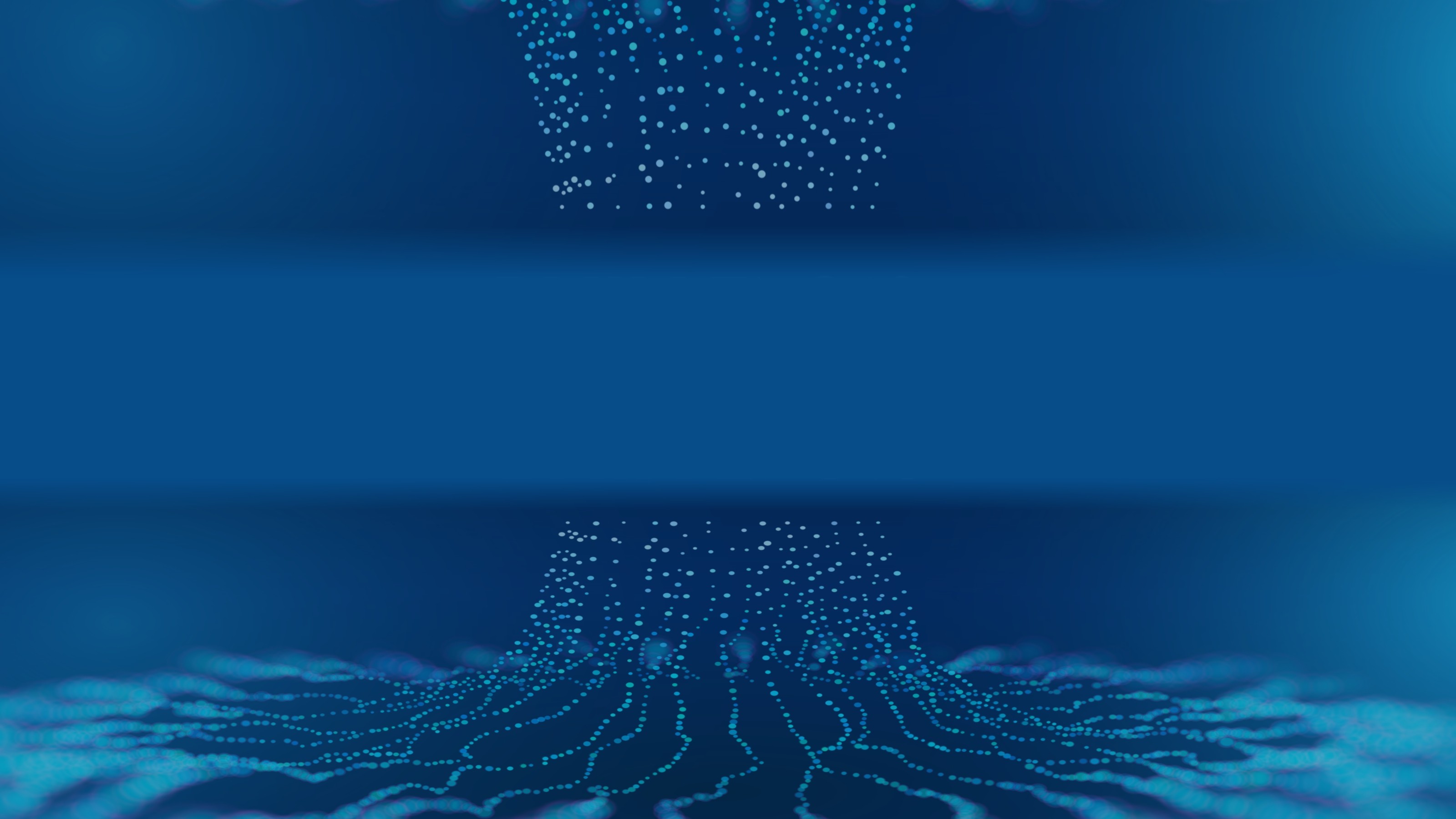 ENABLING DIGITAL  TRANSFORMATION THROUGH
MANAGED SERVICES | BUSINESS & TECHNOLOGY CONSULTING
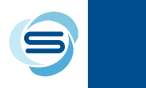 6
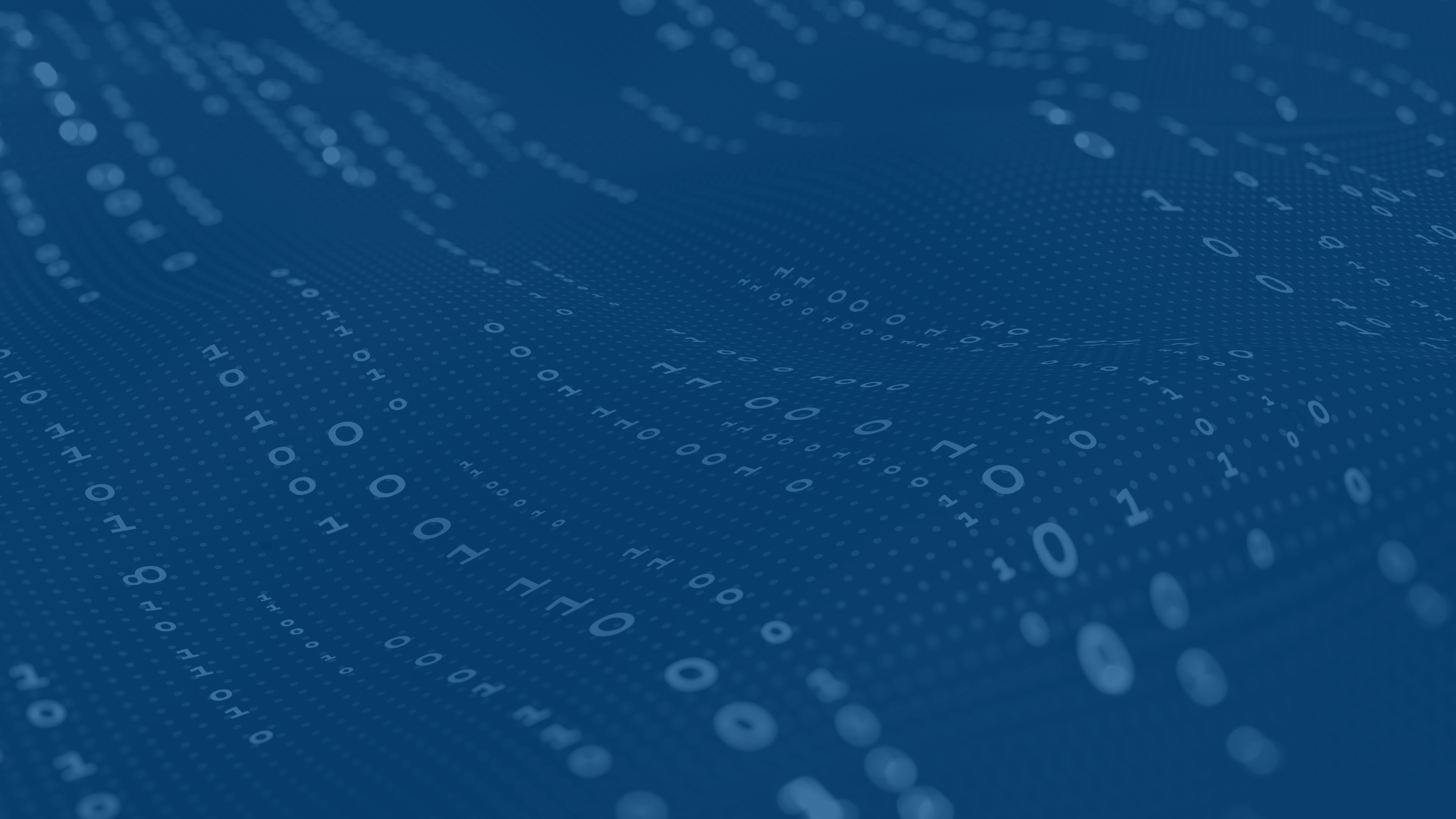 SERVICES
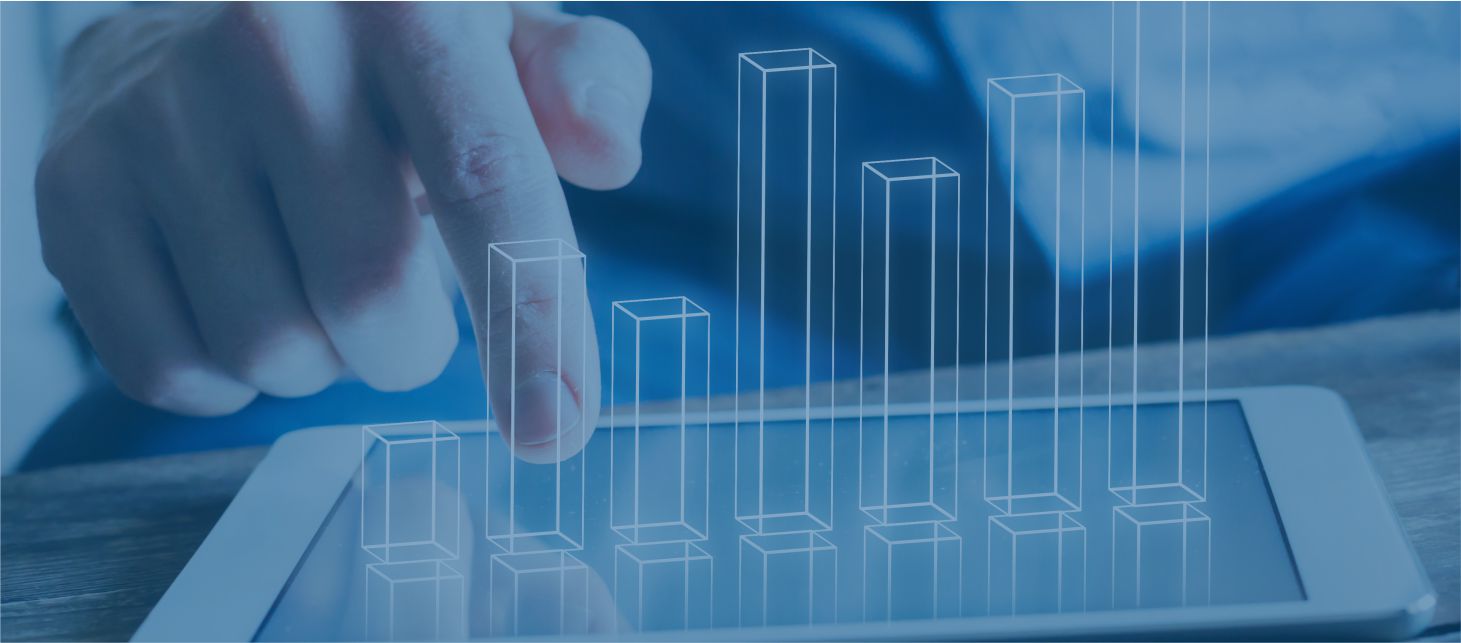 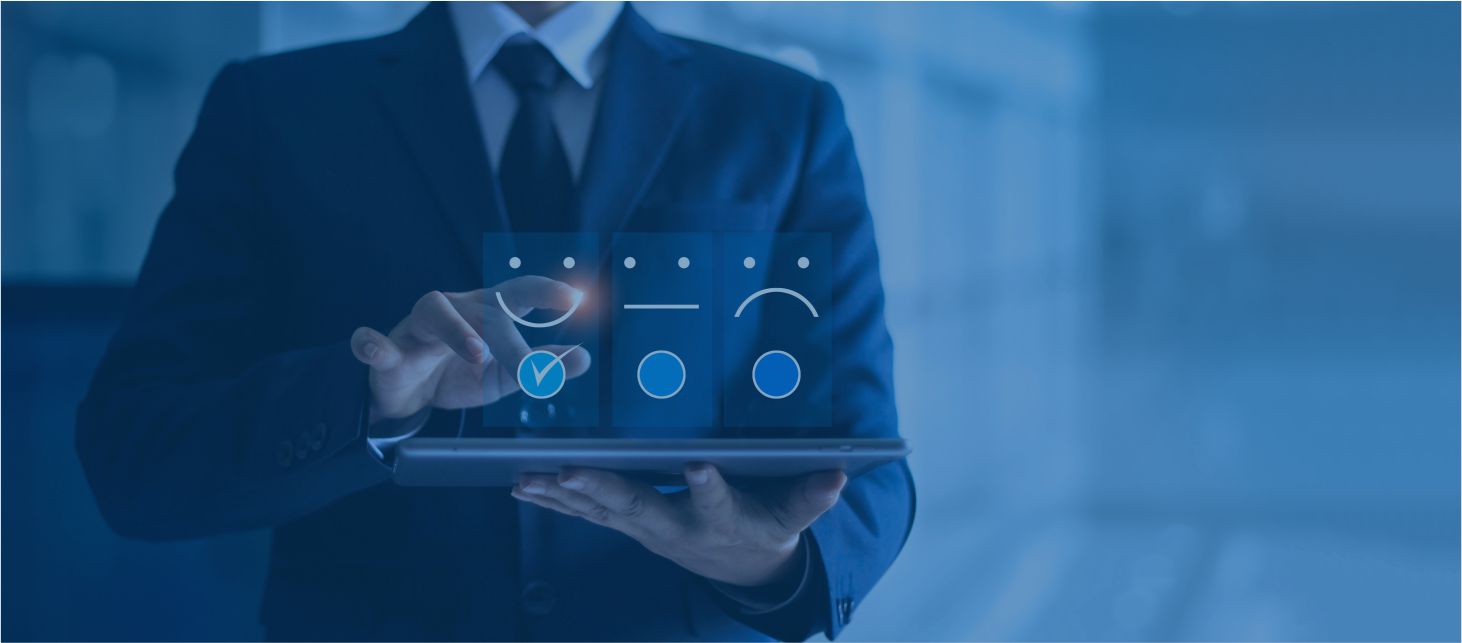 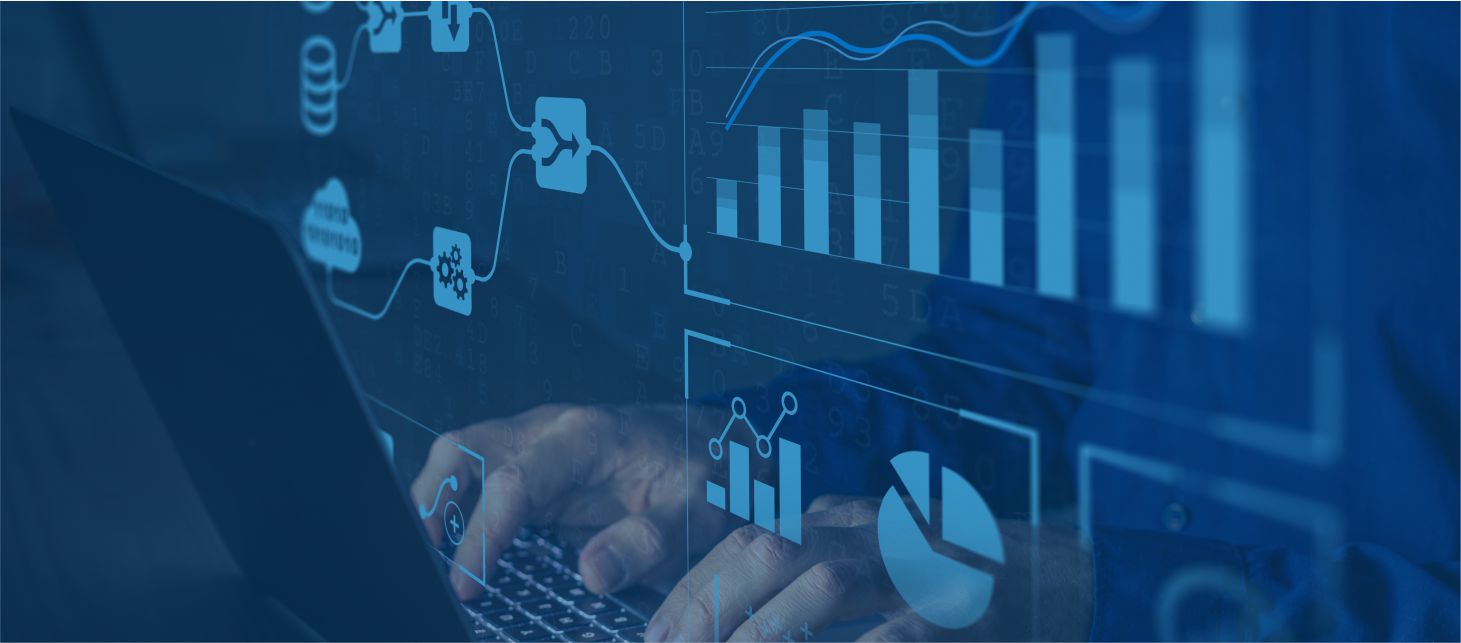 Application
Development
Maintenance  & Support Services
Technology, Domain  &  Business Consulting
Technology Advisory and Architecture  Consulting
Application Support
Custom application development & 
DevsecOps  with Agile
Cloud Support
Business Process Management and Consulting
AI/ML, Data, Analytics And Data Science
Bpm , Integration & Rpa
Financial Transformation and Fintech
DevOps
Data Management and Database Support
Cloud Services and Migration
AI/Data Consulting
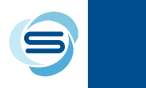 7
7
We move your business forward
with these cutting-edge technologies
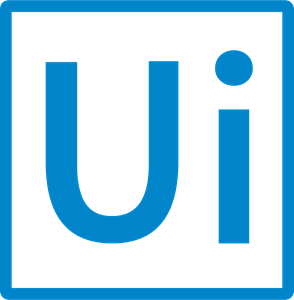 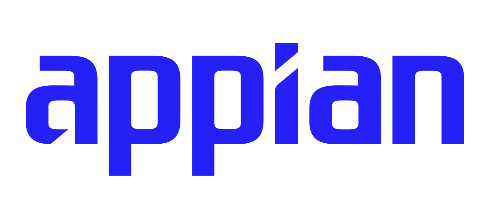 Business Process Management (BPM)
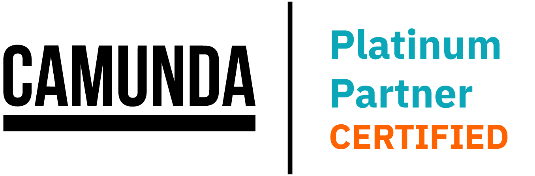 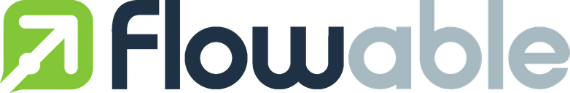 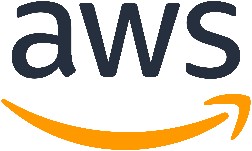 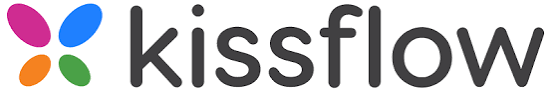 Cloud Technology
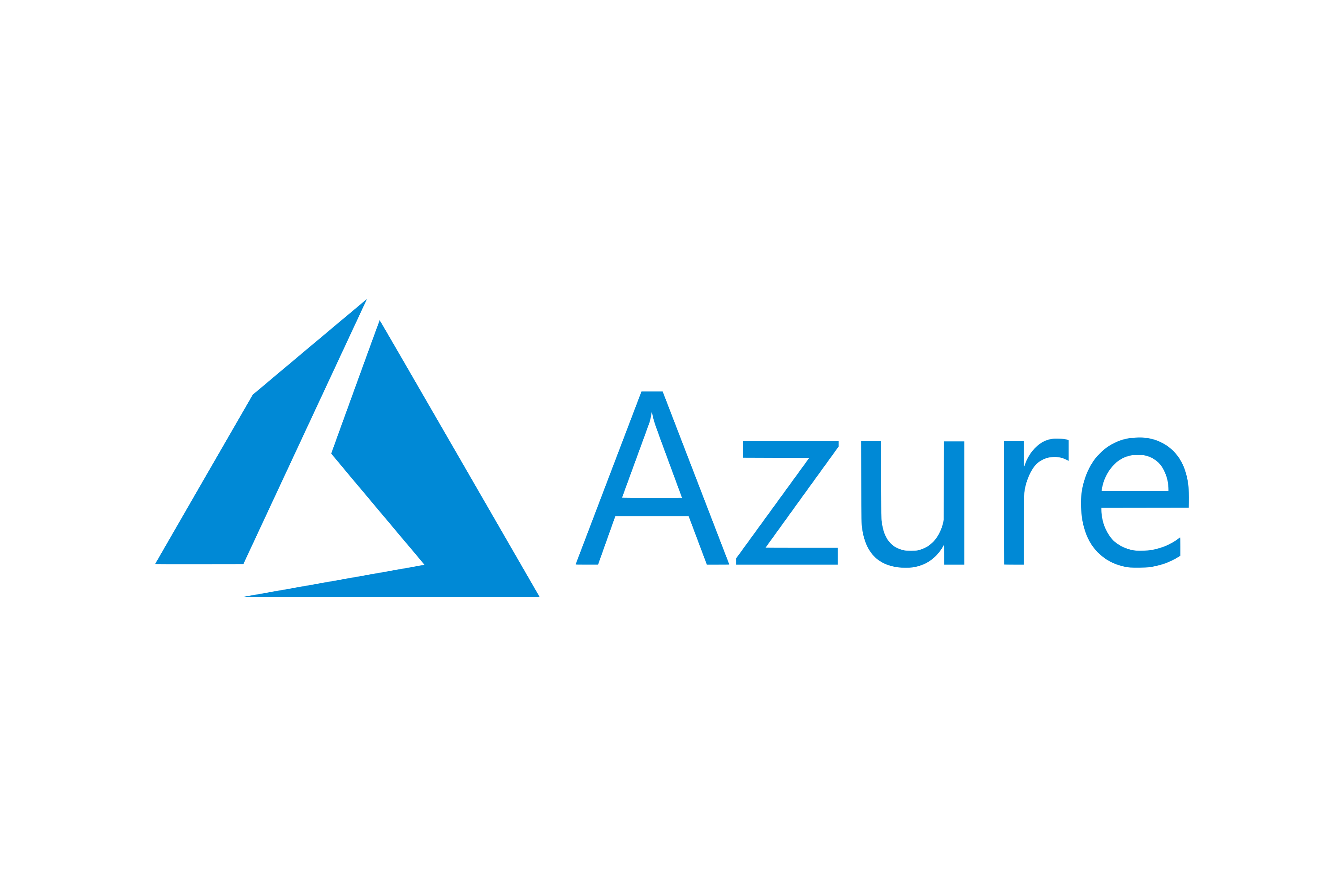 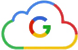 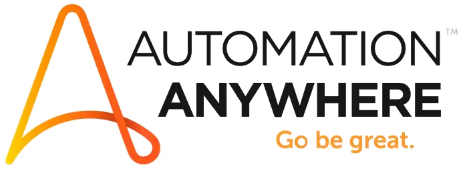 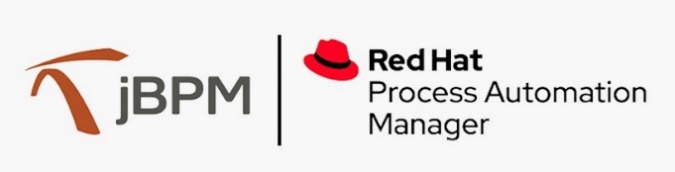 Robotic Process Automation (RPA)
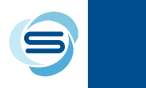 8
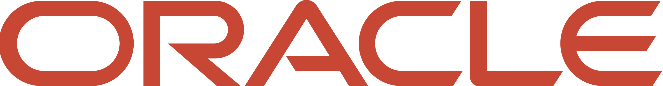 UI / UX Technologies
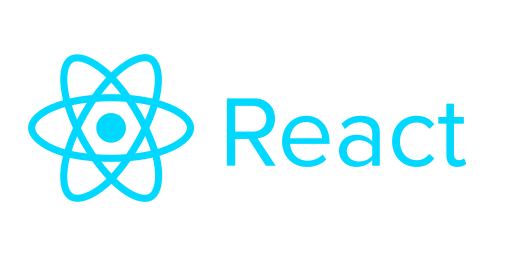 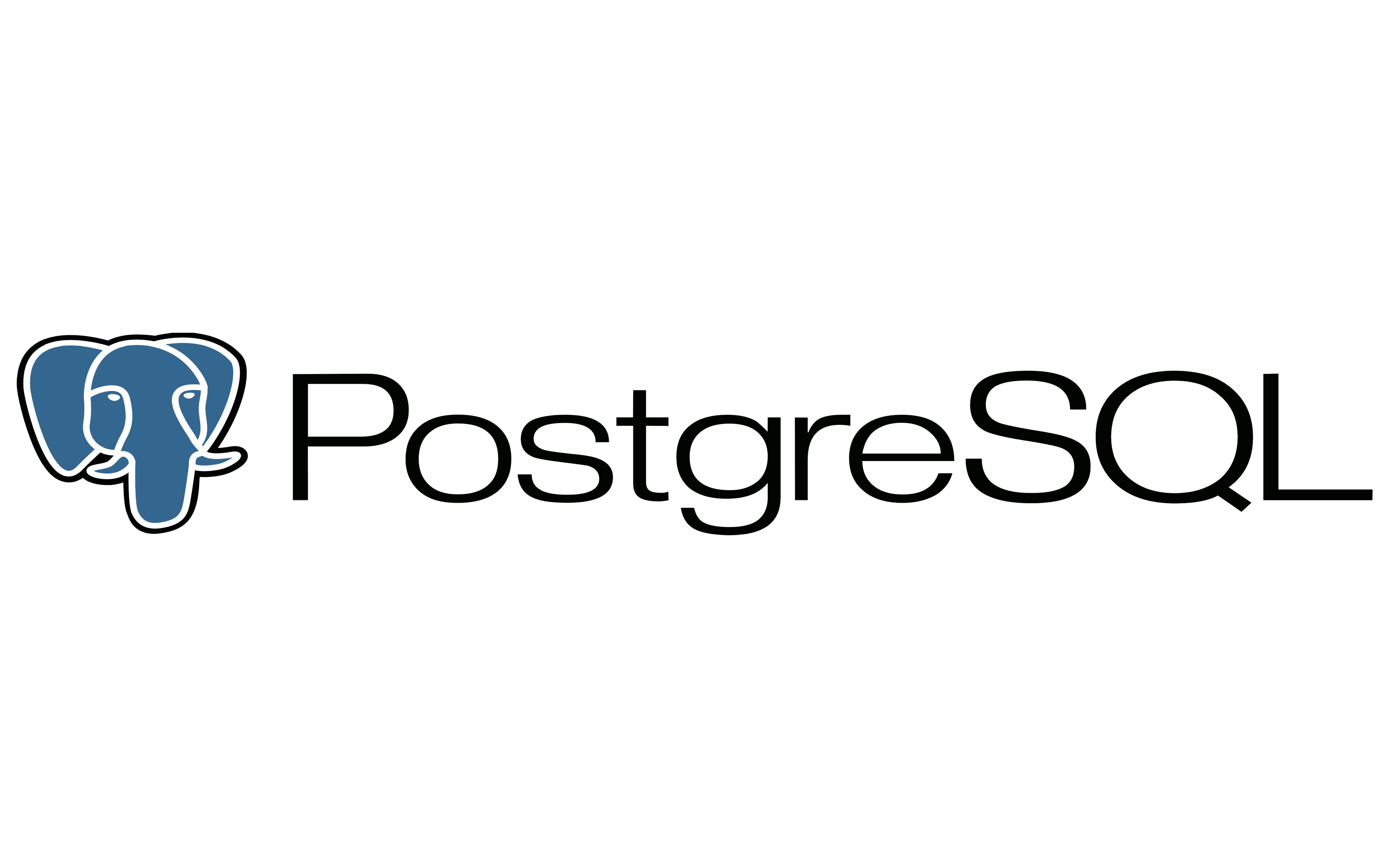 QA Automation
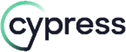 Other Technologies Supported
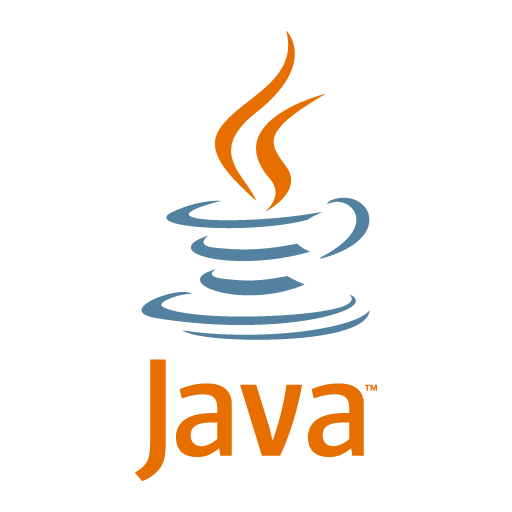 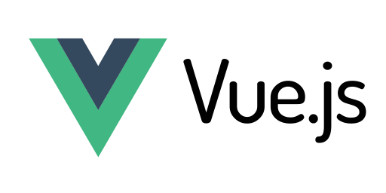 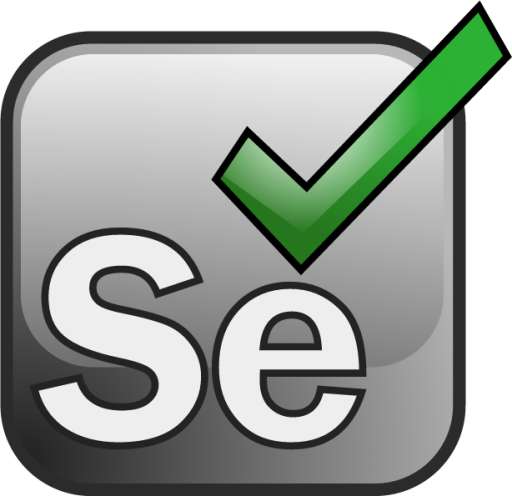 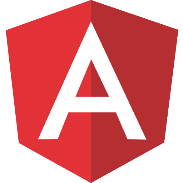 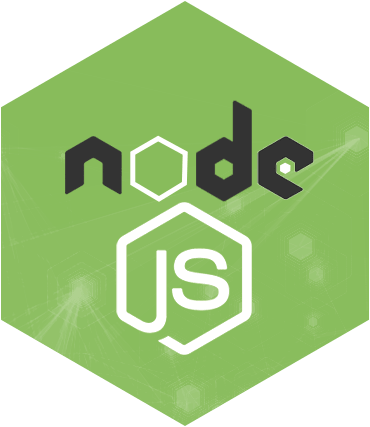 Database Technology
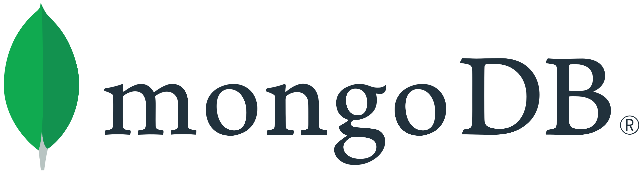 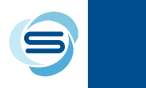 9
Surge Technology Enhanced Mastery
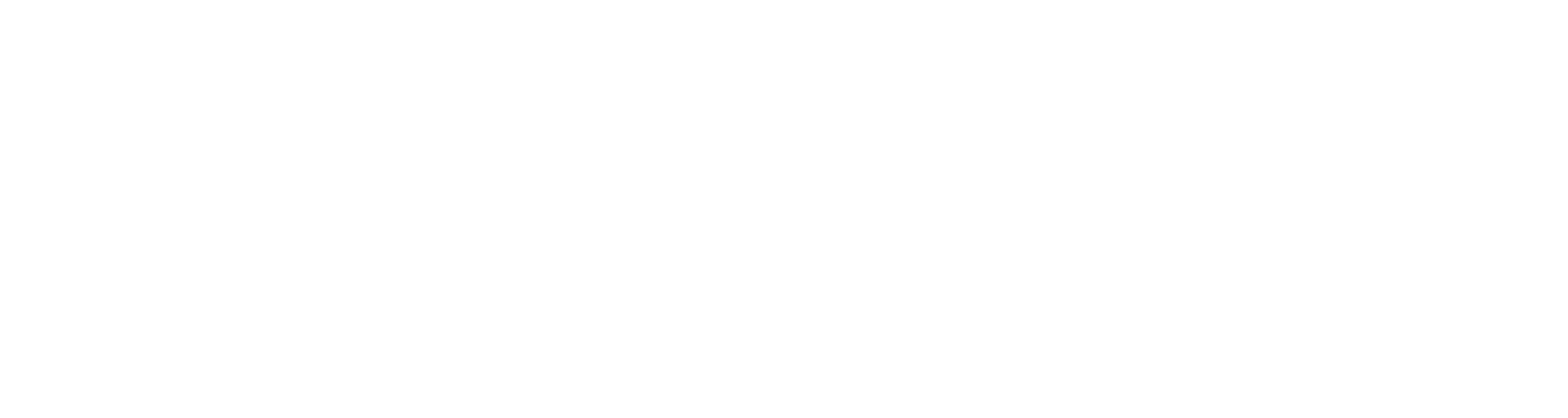 Projects
Consultants
Geo
Industries
Banking
Telecom
Services
Retail 
Manufacturing
Healthcare
25+
125+
North America
APAC
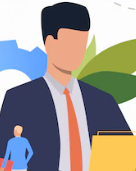 Business Process Analysts
Product Managers
Cloud Engineers
DBA
Administrators
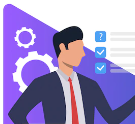 Roles
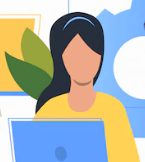 Architects
UI/UX Designers
Software Engineers
Developers
Automation Testers
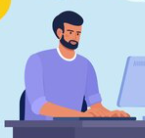 Program Management
Project Managers
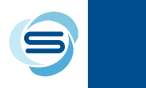 10
[Speaker Notes: 7 certified, 10 trained resources and some are working at client locations.]
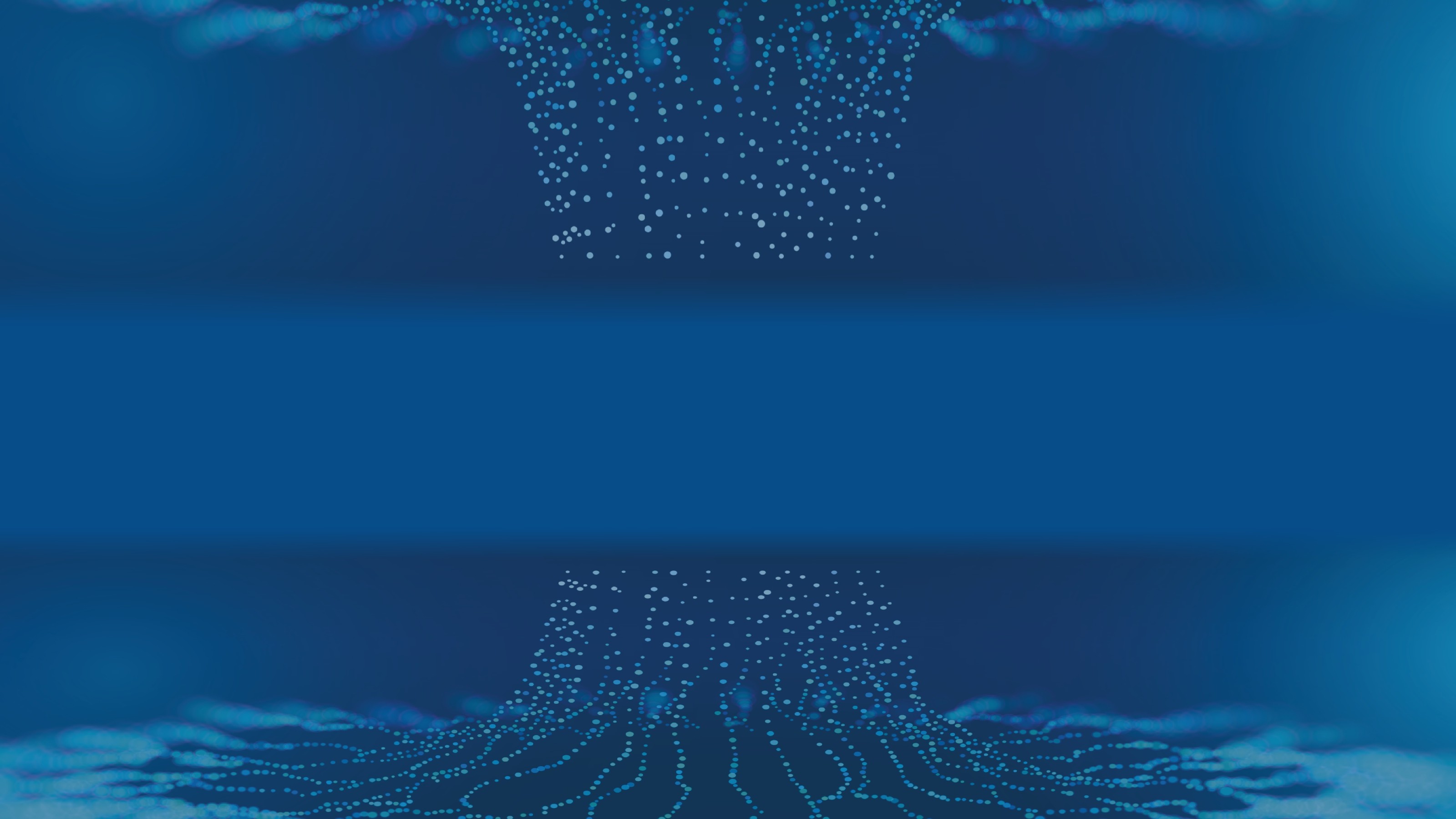 Customers Love Surge
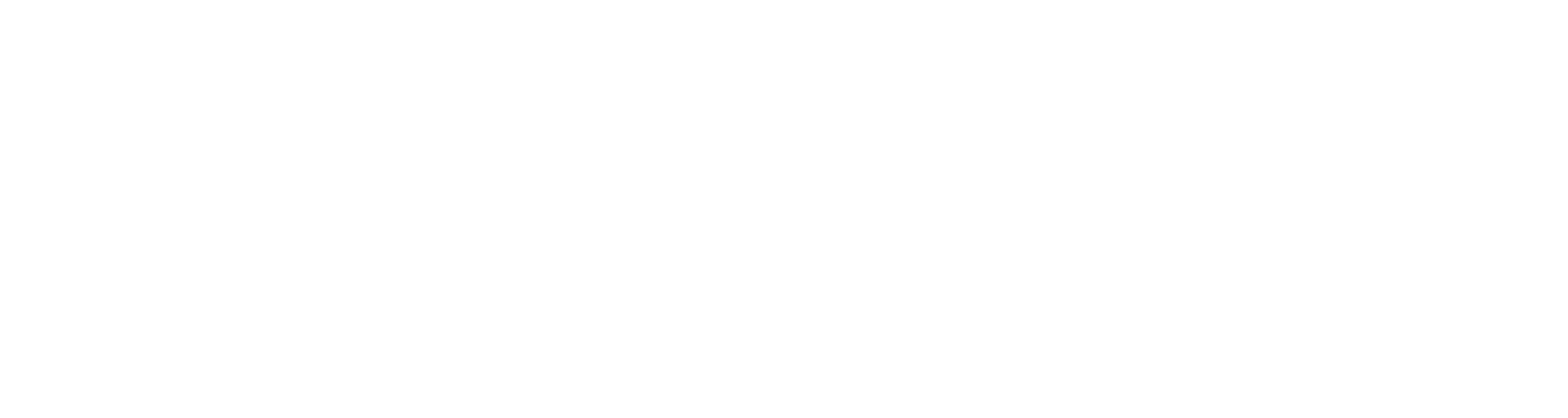 SIMPLE
FAST
SCALABLE
SMART
Simpler Solutions  
Flexible Contracting  
Easy on Governance
Delivering talent  
and certainty  
at speed
‘Real life’  
business case  
driven training
Train and deliver models that are nimble to your business demands
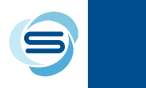 11
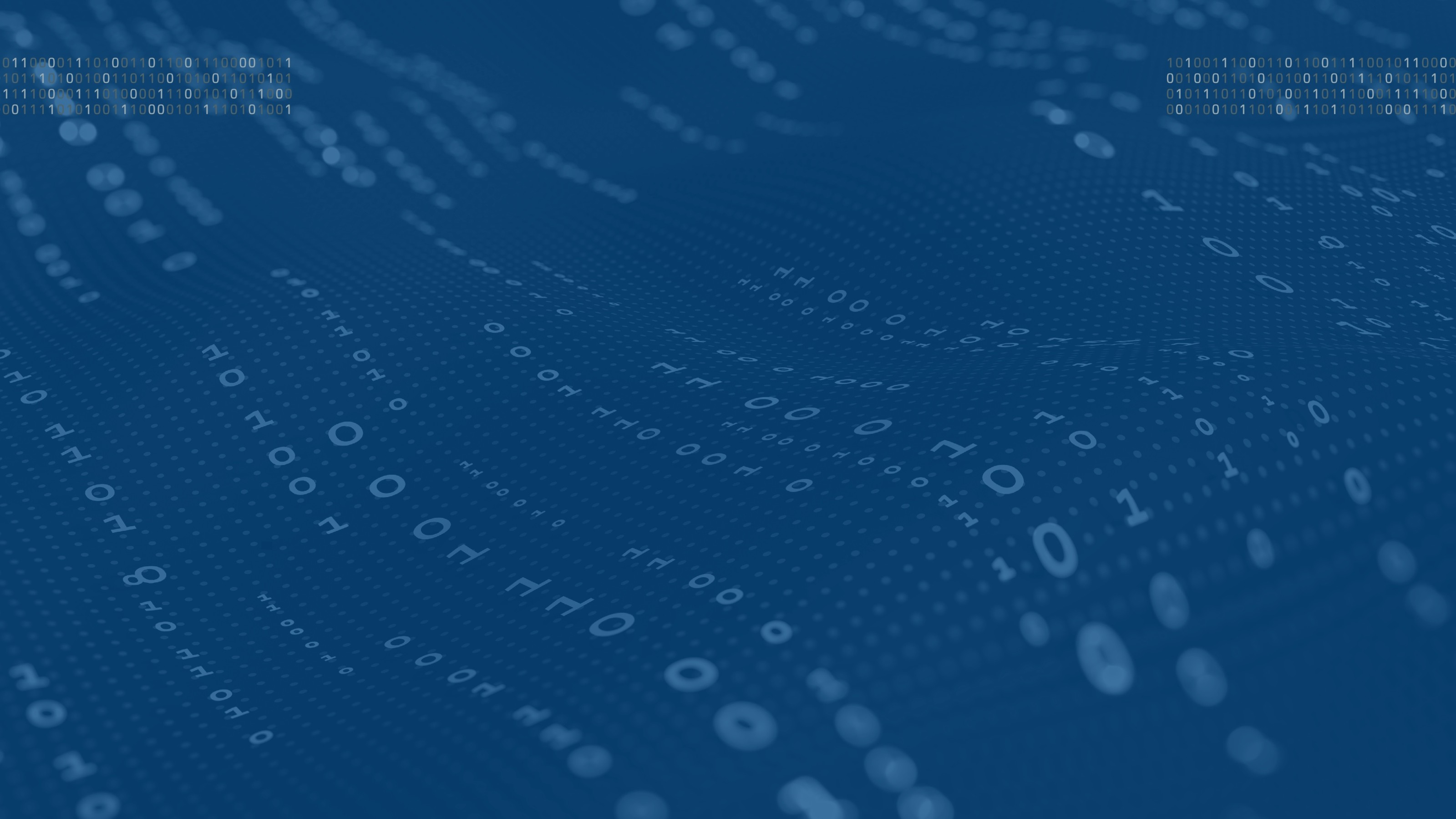 TEAM - SURGE TECHNOLOGIES
US & Canada
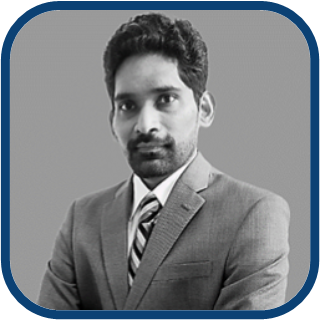 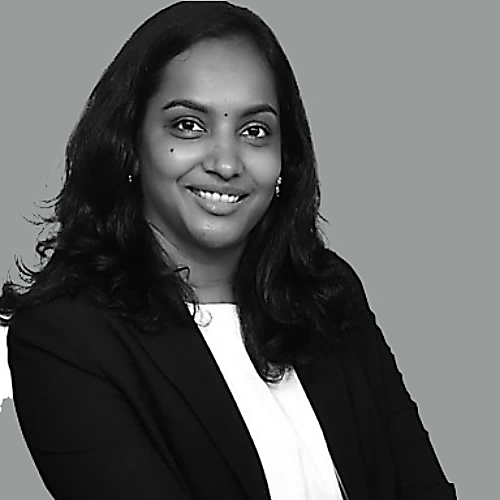 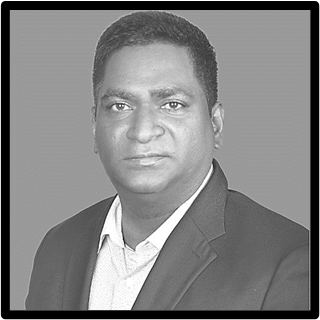 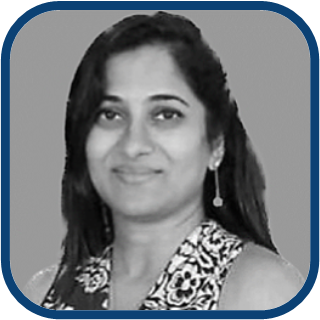 Gayathri Kalimuthu
Founder & Chairman
Prem Kumar 
Munna Swamy
Founder & CEO
Vinay Kumar 
Munna Swamy
COO/CFO
Vahini Balmoori
Lead Recruiter
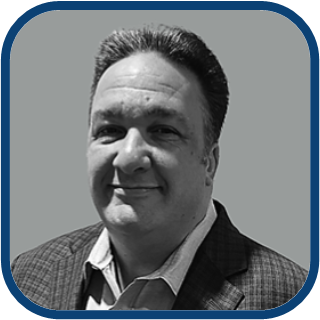 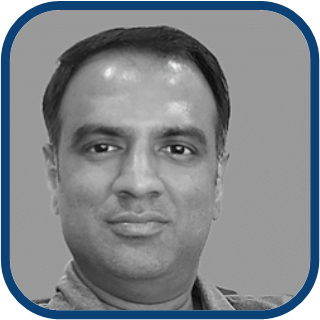 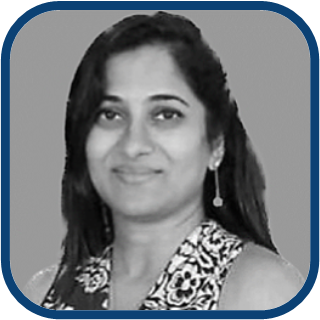 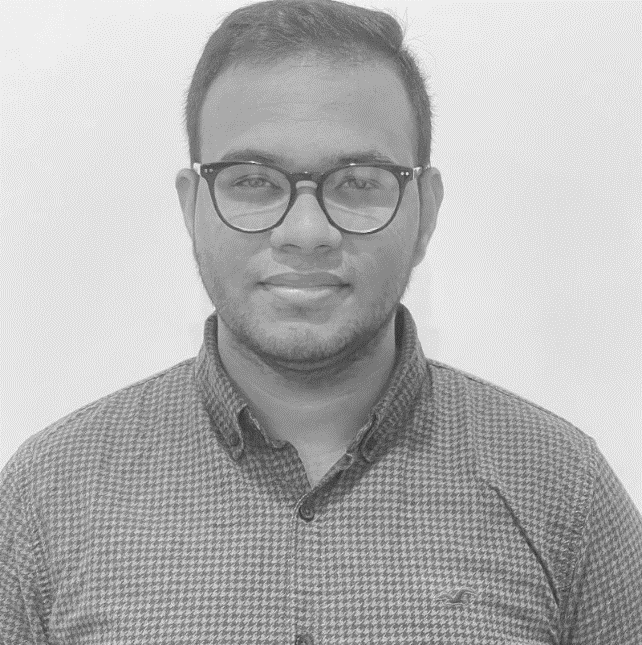 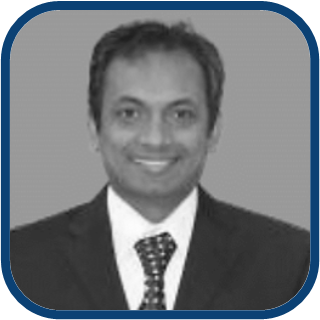 Biplab Ray
Sr. Vice President
Tony DellaTorre
Sr. Vice President Sales
Krishna Subbaraj
Director Technology & Sales
Soumya Madishetty
Human Resources & Contracts
Saikiran Talasila
Lead Recruiter
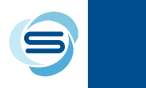 12
12
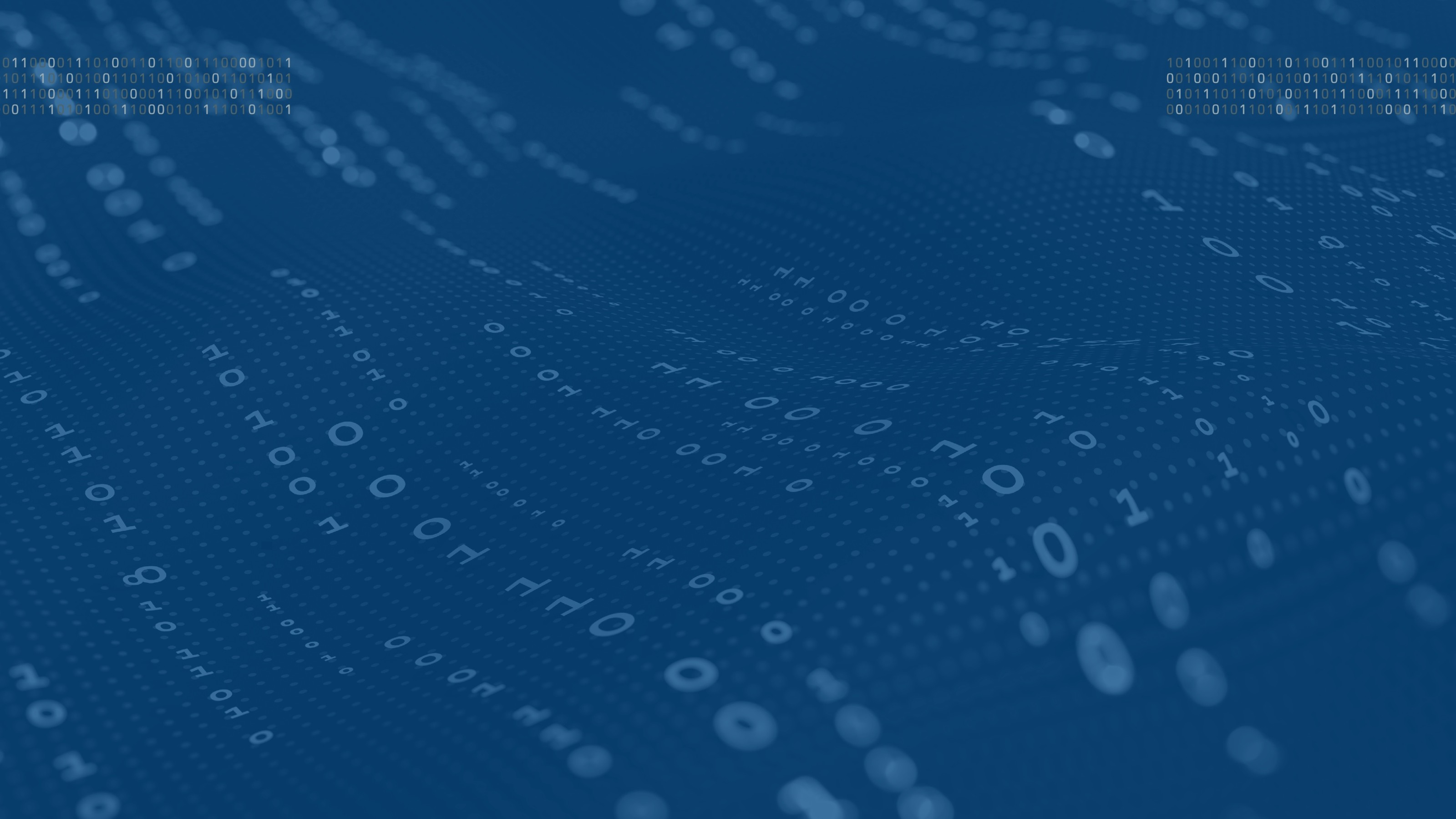 TEAM - SURGE TECHNOLOGIES
India
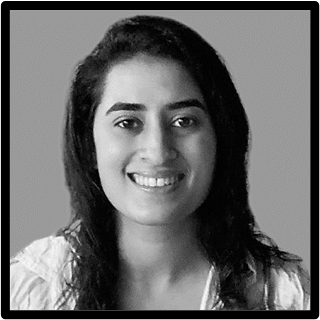 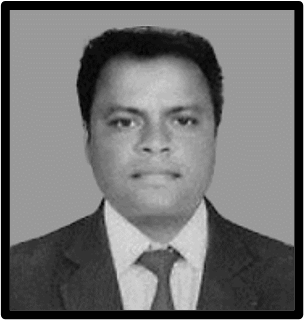 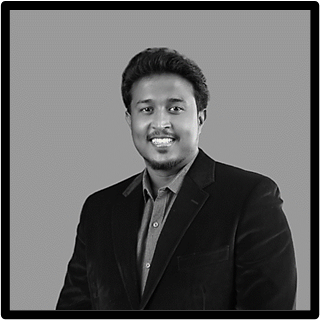 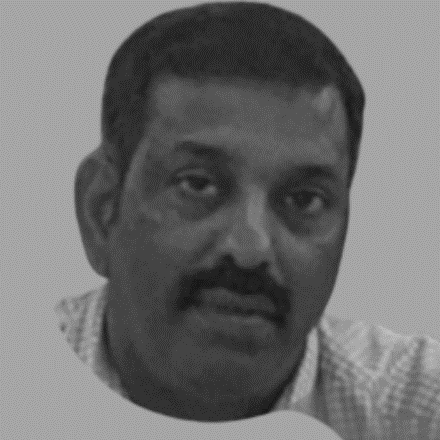 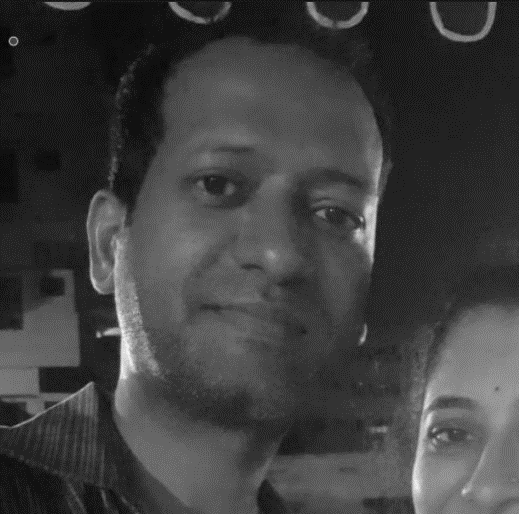 Garima Madan
Director Marketing
Muralibabu Muthukrishnan
Solution Architect
Sivakumar Shanmugam
Lead program manager
Sai Krishna Inampudi
HR Manager
Jayaraja Kumaran
Delivery Manager
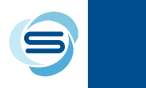 13
13
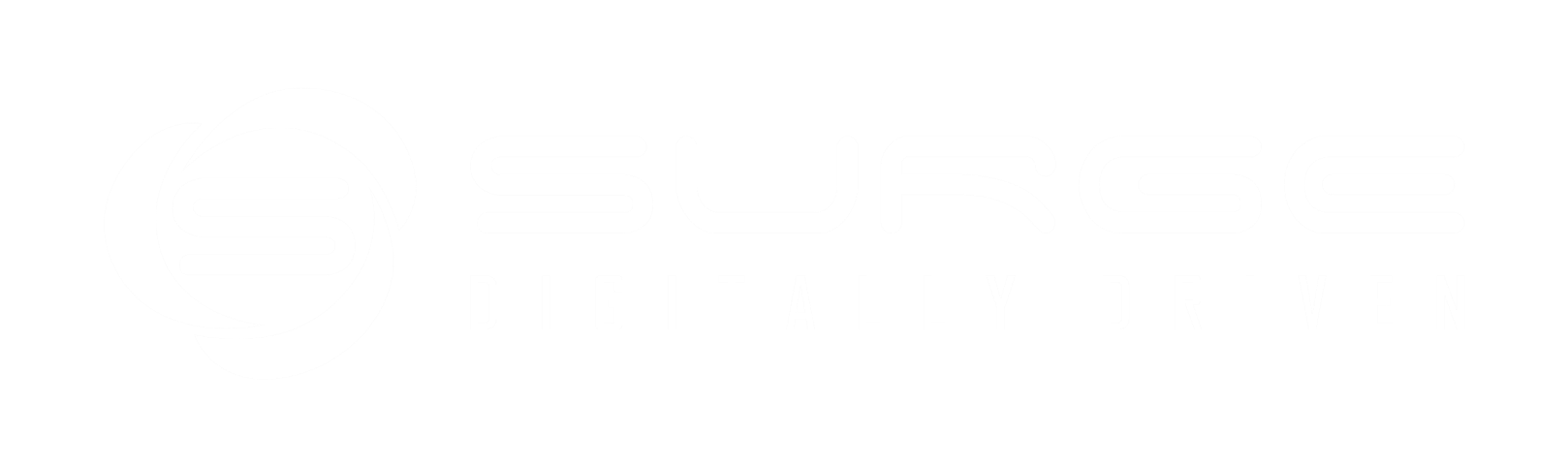 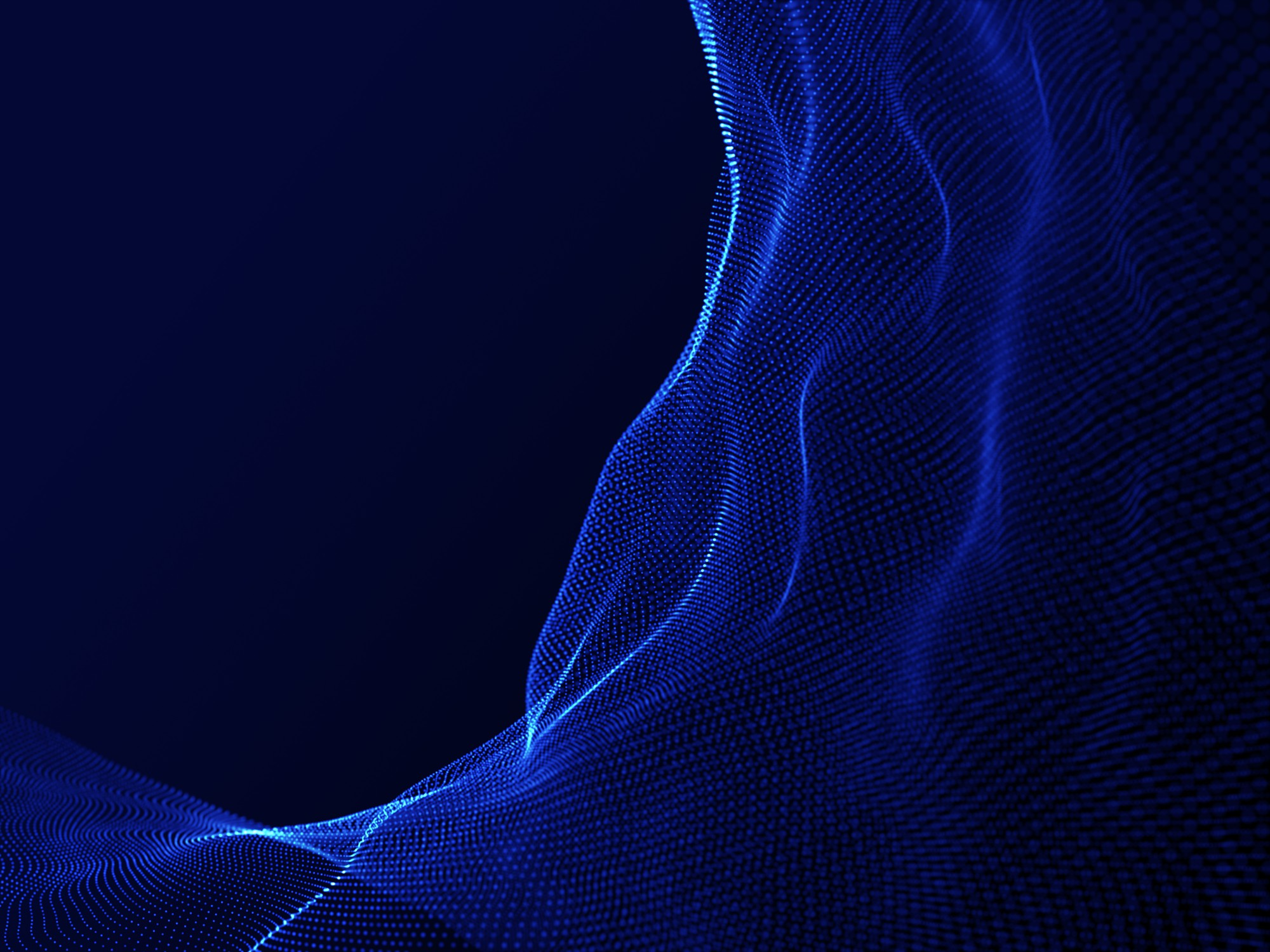 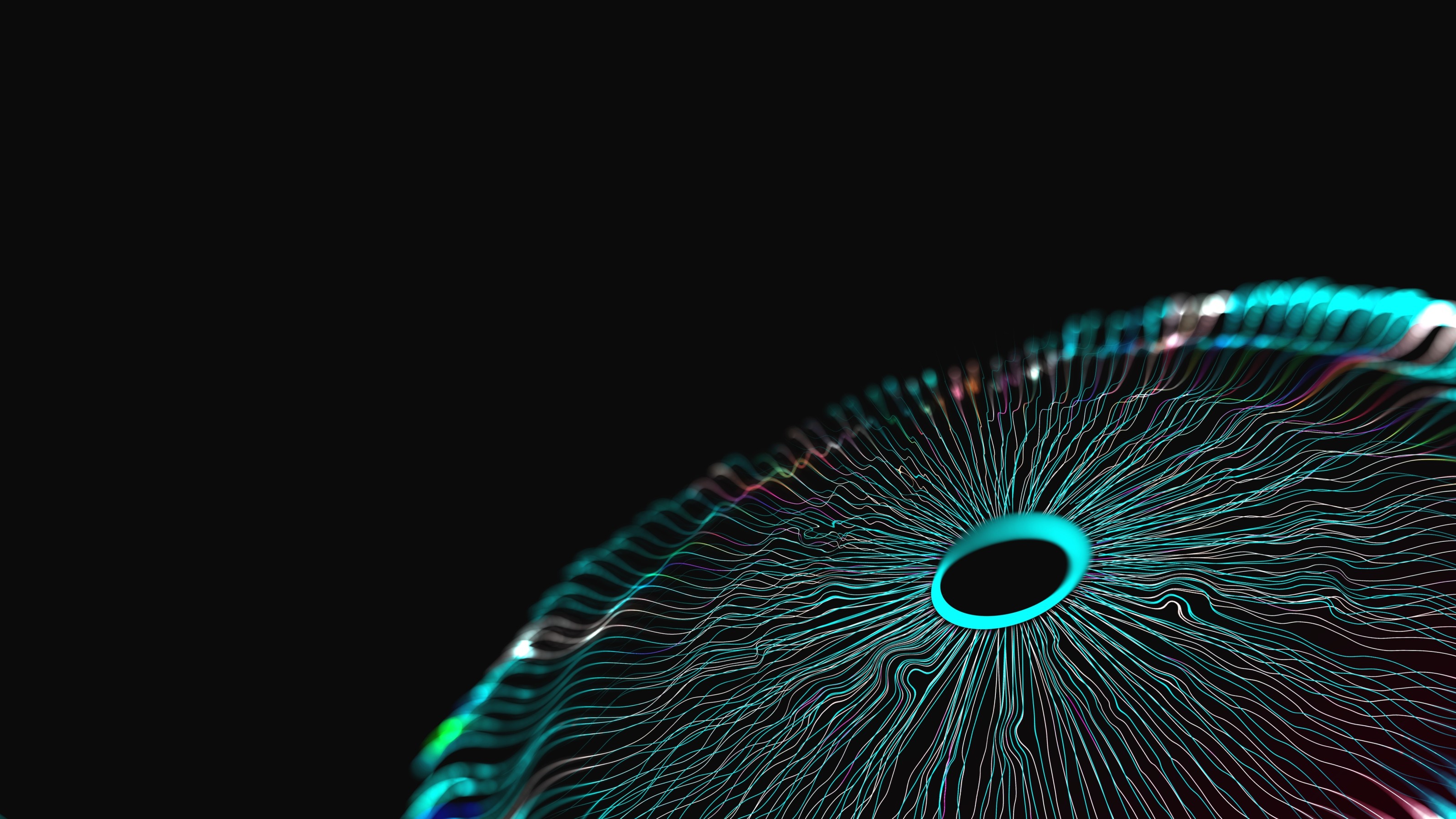 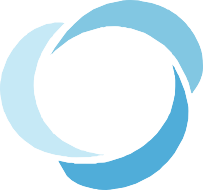 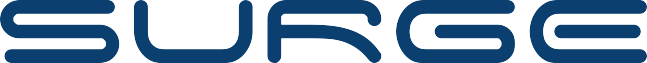 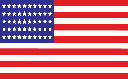 Biplab_r@surgetechinc.com               +1(614) 783 1203
Contact us
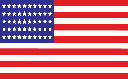 Tony_d@surgetechinc.com                 +1(770) 329 3607
vinaykumar_ms@surgetechinc.com   +1(416) 450 6783
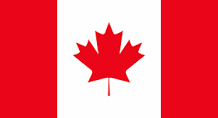 Biplab_r@surgetechinc.com
+1(614) 783 1203
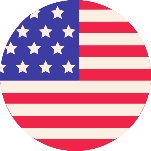 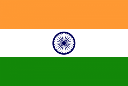 jayaraja_k@surgetechinc.in               +91 9150061306
Tony_d@surgetechinc.com
+1(770) 329 3607
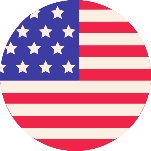 vinaykumar_ms@surgetechinc.com
+1(416) 450 6783
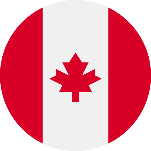 Jayaraja_k@surgetechinc.in
+ 91 9150061306
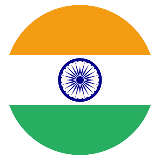 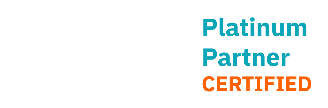 Americas, Asia-Pacific, Europe | Middle East | Africa